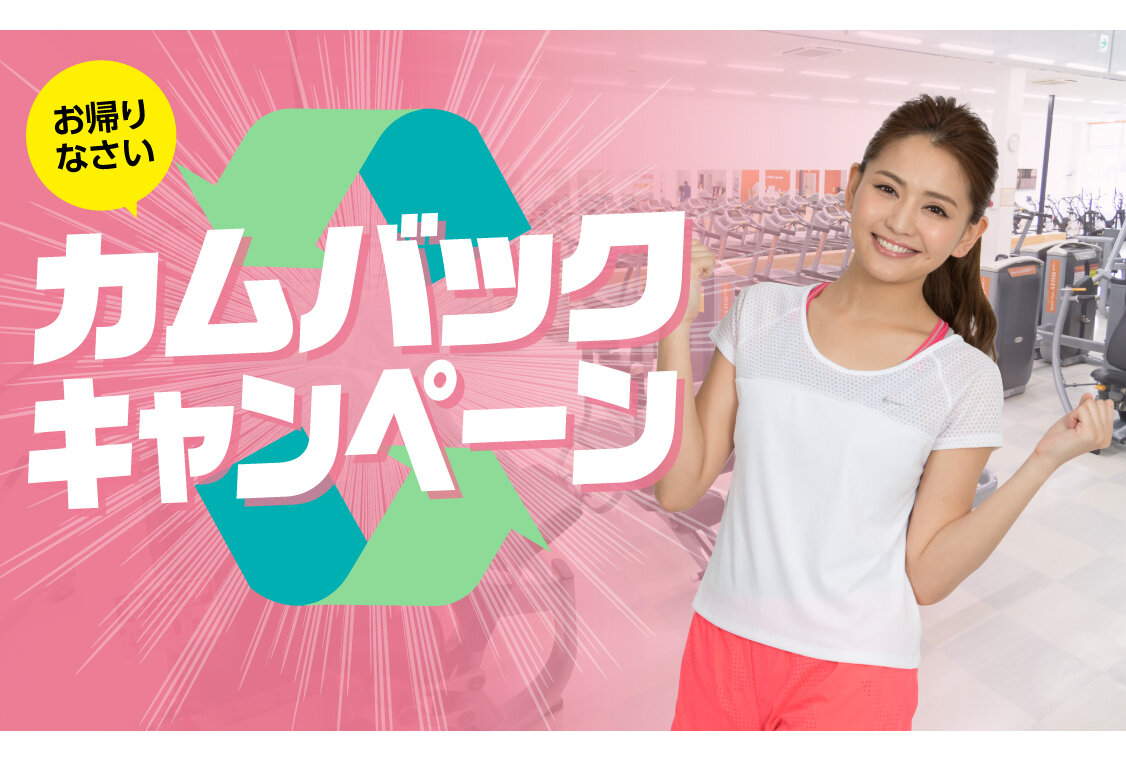 コロナで会社の都合、家族から止められていて、どうしてもやめなければならない。そんな方にはカムバックキャンペーンを実施中です！再入会時にこちらのチラシをお持ちいただければ下記、特典で再入会できます！

①登録手数料5,000円　→　無料
②解約時手数料3,000円　→　無料
2020年12月末まで実施中！